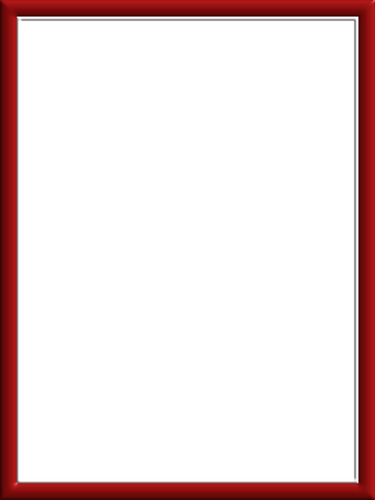 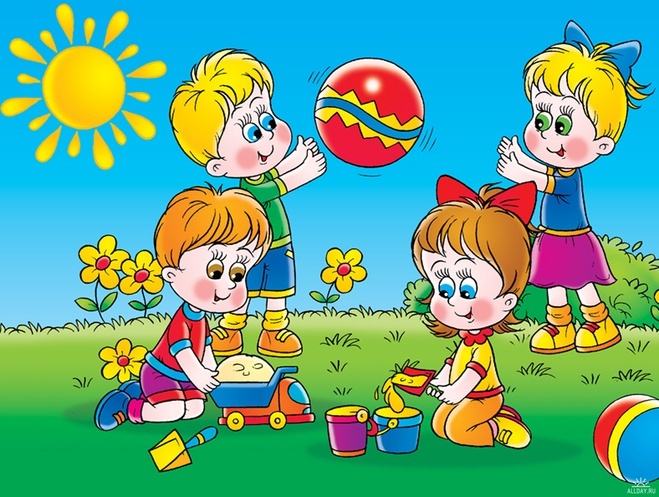 Муниципальное бюджетное дошкольное учреждение «ЦРР – детский сад №42»
Паспорт 
прогулочного 
участка
группы №6.
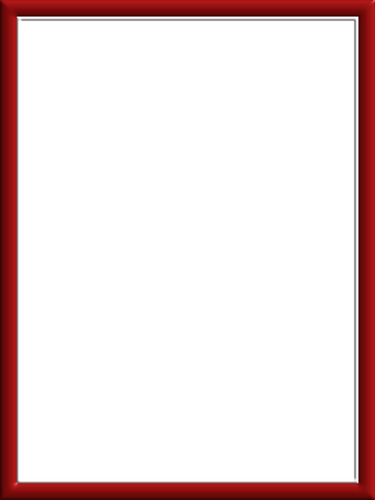 «Детский сад начинается с участка»
Цель: использование РППС веранды и участка для создания комфортных условий пребывания детей в детском саду, укрепления их психического и физического здоровья.
Аннотация
Полноценное и разностороннее развитие и воспитание детей дошкольного возраста невозможны без правильно организованной деятельности. Чтобы обеспечить ее необходимо в ДОУ создать соответствующие условия, как в помещении, так и на участке.
Наш участок характеризуется наличием разнообразных зон, вовлеченностью всех участников в педагогический процесс и нетрадиционностью форм взаимодействия детей и взрослых.
Игровые постройки на участке ориентированы на любой возраст и не только активизируют двигательную активность воспитанников, но и способствуют развитию креативности в игре, расширению кругозора, формированию социальных навыков.
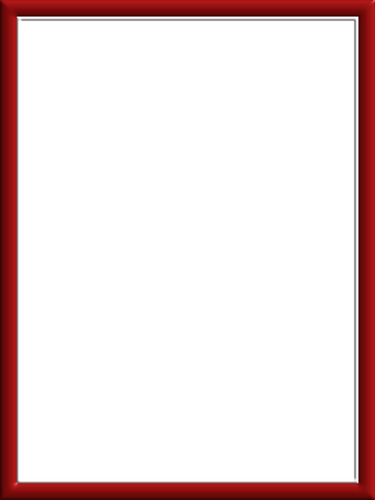 Информационная справка.

Площадь игрового участка составляет 140 кв. м. 
Освещение участка - 1 лампа дневного света.
Территория огорожена металлическим забором: со стороны улицы высотой 1м 70см, с внутренней стороны высотой 0,50м.
Почва – натуральный грунт, засеянный газонной травой.
Территория участка достаточно озеленена. 
Имеются следующие деревья: тополь, клён, сирень, вишня, а также 8 цветочных клумб.
Площадь веранды 28 кв. м.
Веранда имеет каменные стены - с трёх сторон на всю высоту, с фасада высота каменной кладки 0,5 м, остальная часть стены – фигурная железная решётка.
Половое покрытие – деревянное.
Часть веранды площадью 4,5 кв. м. отгорожена каменной стеной с деревянной дверью под кладовку.
Освещение веранды – 2 лампы. Освещение кладовки – 1 лампа.
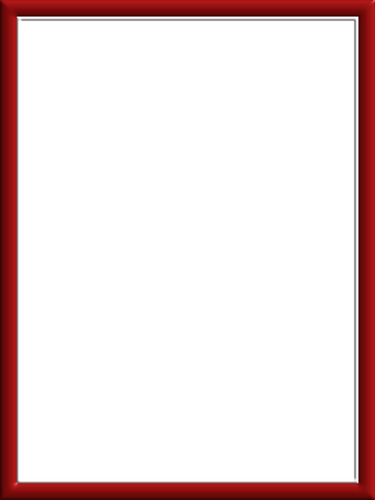 Оборудование участка.
На участке располагается следующее оборудование:
веранда;
песочница;
домик-беседка;
качели;
столики деревянные (для настольных игр) со скамейками; 
Автобус (деревянный);
снаряды для двигательной деятельности: «гусеница из резиновых шин», радуга.
сухой водоём (с игрушками водных животных и растений);
огород с грядками.

Все оборудование свободно и рационально расположено, что дает возможность детям организовать деятельность по интересам.
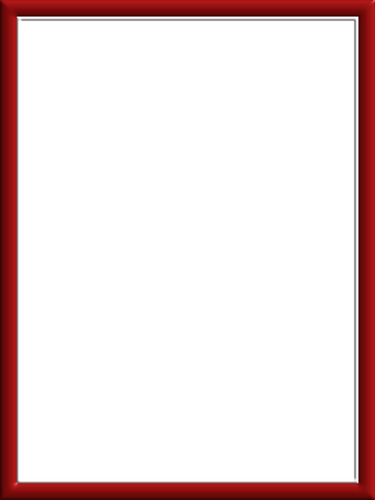 Оборудование веранды.

Скамья, прикреплённая к задней стене веранды по всей длине.
Мебель по возрасту: стол для рисования, стол для дидактических игр, стулья 5 штук, 2 скамейки из деревянных окрашенных реек.
2 шкафа для размещения игрового материала и оборудования.
Этажерка с материалами для экспериментирования.
Этажерка с материалами по Худ.ЭР.
Выставочный стенд.
Выносной стенд с информацией для родителей.
Деревянный ящик под кегли.
Пластмассовый контейнер под ракетки, клюшки.
Деревянный ящик под мячи.
Пластмассовый контейнер под игрушки для песочницы.
Большой пластмассовый таз для игр с водой.
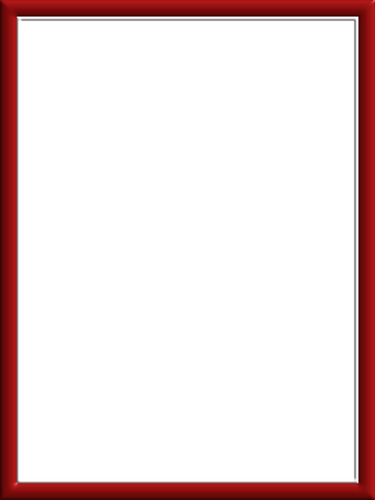 Оборудование по СанПИНу.

Умывальник.
2 контейнера: для чистых и использованных салфеток.
Таз для грязной воды.
Ведро для чистой воды.
Выносной стол для питья.
Чайник для питьевой воды.
Поднос для чистых одноразовых стаканчиков.
Корзина для мусора.
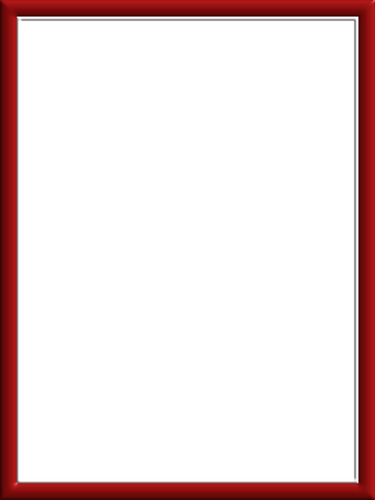 Наполняемость игровой среды.

Центр безопасности оснащен:
Дорожные знаки;
Демонстрационный материал: «Не играй с огнем», «Пожарная безопасность», «Дорожная безопасность», «Внимание! Дорога!», «Как избежать неприятностей»;
Различные виды транспорта: машины грузовые , легковые, спецтранспорт, водный транспорт, воздушный транспорт ;
Настольные и дидактические игры по ПДД: «Правила дорожного движения», лото «Дорожные знаки»;
Полицейская форма инспектора ГИБДД, жезлы.
Макет светофора, рули, нагрудные знаки с эмблемами машин и дорожными знаками.











Центр трудовой деятельности оснащен:
Инвентарь для мытья игрушек и стирки кукольной одежды: тазики - 2шт., бельевая верёвка - 1шт., прищепки - 10шт., мыло - 2шт., фартуки клеёнчатые.
Перчатки, грабли маленькие, совки для работы в цветнике и огороде.
Лейки маленькие, ведёрки.
Щётки, веник, совочки.
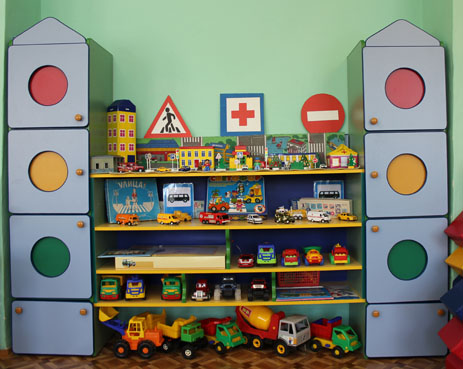 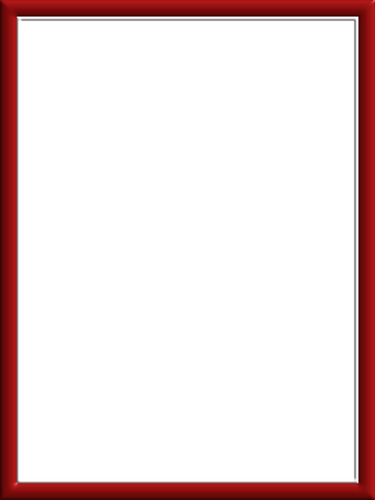 Физкультурно-оздоровительный центр оснащен:
Мячи резиновые большие d-18-20см. - 2шт., средние d -10-12см. - 3шт., мячи пластмассовые средние d-10-12см - 3шт., мяч массажный - 1шт;
Коврик массажный - 7шт.;
Скакалки длиной 100-120см - 2шт.;
Кегли маленькие (набор) - 1шт.;
Кегли большие (набор0) - 1шт.
Ленты (длина 50-60см) - 7шт.;
Кольцеброс - 1шт.;
Ворота, для прокатывания мяча (высота 45см) 1шт.;
Мешочки малые с грузом масса 150-200гр. - 20шт.,  мешочки большие с грузом масса 400гр. - 1шт.;
Балансир - 1шт.;
Альбом «Спортивный инвентарь», «Разные виды спорта»;
Обручи большие  d-100см - 1шт., малые d – 55-65см - 3шт.;
Гантели детские - 10шт.;
Палки гимнастические длинные длина 1м - 1шт., короткие -  длина 80см - 4шт;
Карточки с заданиями по ФИЗО;

   





 



Занятия на свежем воздухе с использованием игрового оборудова-ния обеспечивает режим высокой двигательной активности детей, позволяют им закреплять и совершенствовать знакомые движения, осваивать новые виды, требующие сосредоточенности, четкости, ловкости, координации.
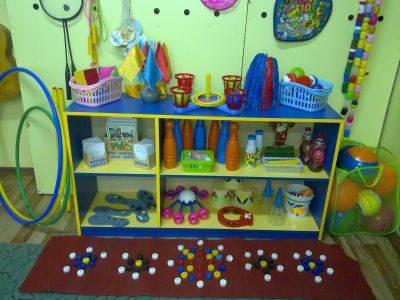 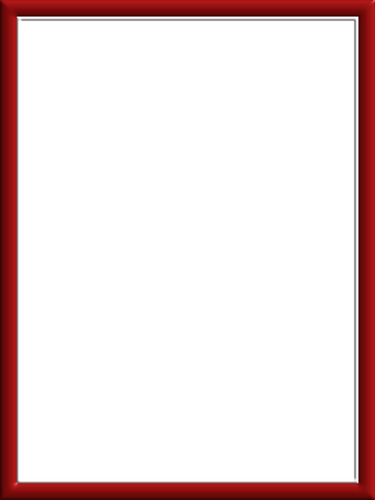 Центр строительно-конструктивных игр оснащен:

Конструктор мелкий и крупный «Лего»;
Пластмассовый и деревянный напольный конструктор;
Мозаика;
Пазлы;
Конструирование из бумаги «Оригами»;
Игрушки со шнуровками и застёжками;
Металлический конструктор;
Небольшие игрушки для обыгрывания построек: фигурки людей и животных, макеты деревьев;
Транспорт мелкий, средний, крупный: машины легковые и грузовые.
Альбом с образцами построек, схемами.
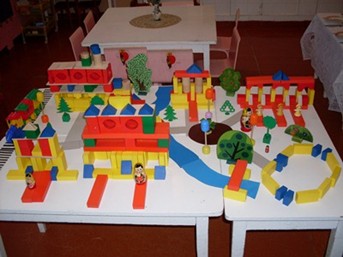 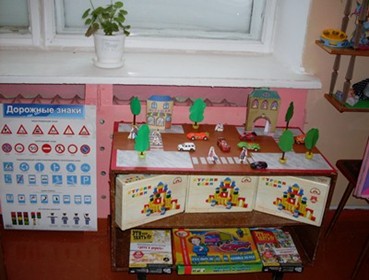 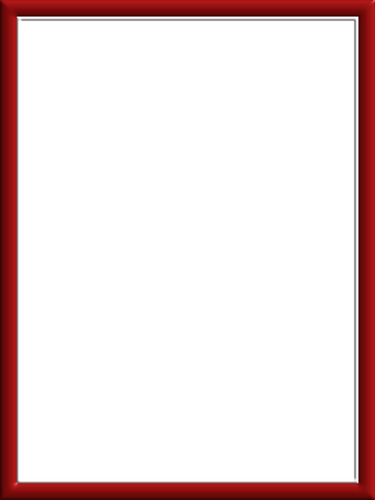 Центр художественно-эстетического развития оснащён:
Ширма  для настольного и кукольного театра;
Кукольный театр;
Настольный театр;
Шапочки;
Маски;  
Детские музыкальные инструменты: дудочки, погремушки, гитара, гармонь, бубен;
Микрофон;
Дидактический материал «Музыкальные инструменты»;
Атрибуты для ряженья: шляпы, бусы, сарафаны, юбки, косынки.
Материал для рисования: альбомы, акварельные и гуашевые краски, простые и цветные карандаши, мелки, пастель, баночки для воды, трафареты для рисования;
Материал для лепки: пластилин, стеки, индивидуальные клеёнки;
Материал для аппликации и ручного труда: клей ПВА, кисти для клея, ёмкость под клей, салфетки, цветная бумага и картон, белый картон, гофрированная бумага;
Образцы по аппликации и рисованию;
Нетрадиционная техника рисования: печатки, рисование воском, набрызг, трафарет. 
        Художественно-эстетический центр даёт возмож-ность реализовать творческие способности каждого ребенка.
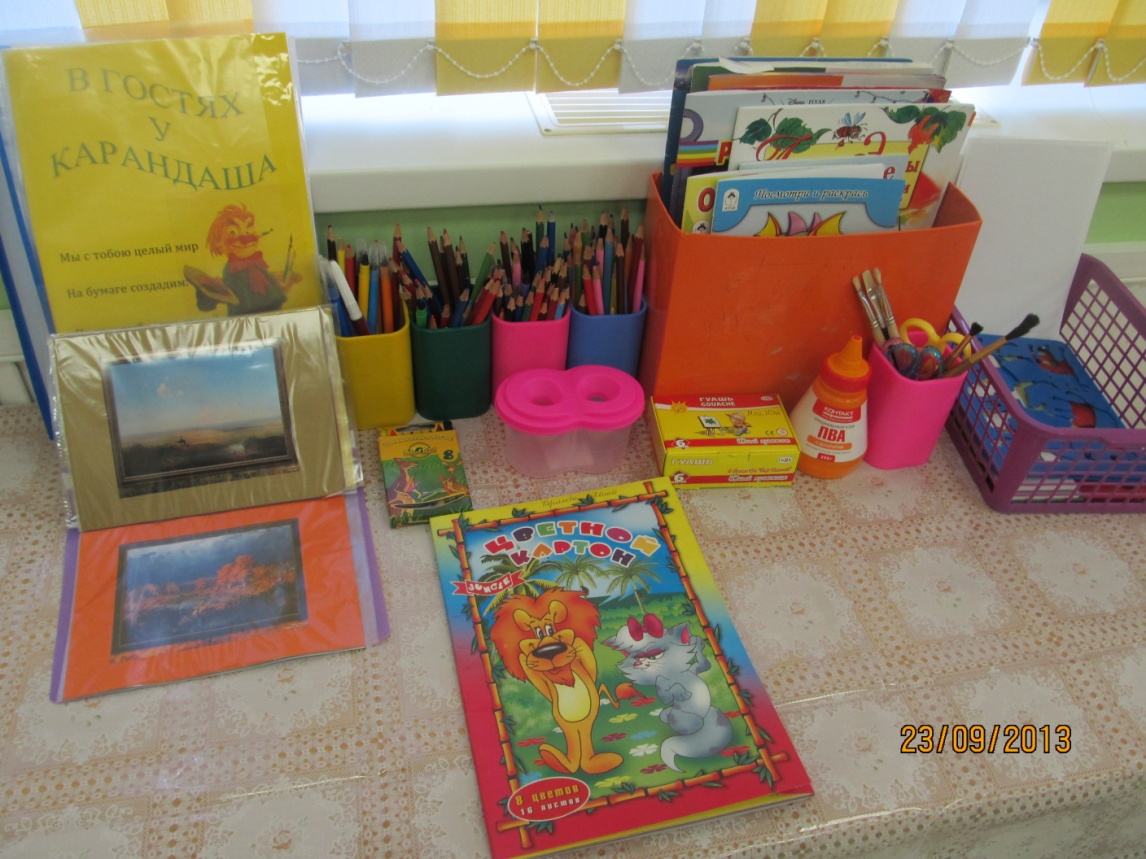 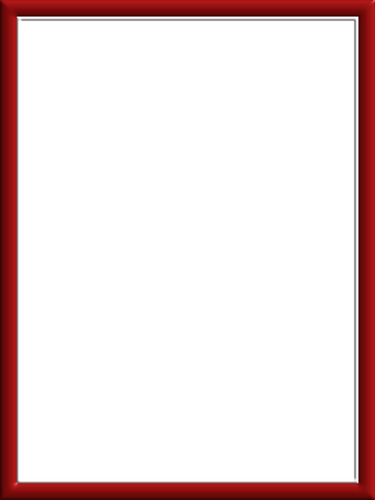 Центр математики оснащен:

Логико-математические игры: «Танграм», «Палочки Кюизенера»,  «Блоки Дьенеша»;
Наборы геометрических фигур, цифр;
Комплекты цифр и математических знаков;
Дидактические игры: «Мои первые цифры», «Увлекательная геометрия», «Геометрические формы», «Всё для счёта», «Да – нет», «Что изменилось», «Что могло быть такой формы?», «Раз, два, три, ко мне беги»,  «Найди отличия», «Что сначала, что потом», «Толстый – тонкий», «Что в круге», «Который по счету», «Когда это бывает?», «Найди соседей», «Что лишнее?»;
Набор картинок с изображение частей суток;
Набор брусков, цилиндров для систематизации по величине;
Различные условные мерки: полоски картона, ёмкости разных размеров, формы, тесьма, верёвки;
Геометрический конструктор;
Набор карточек с изображением количества предметов;


Центр познавательного и речевого развития оснащен:

Иллюстрации по темам: «Фрукты-овощи», «Домашние и дикие животные», «Домашние и дикие птицы», «Детёныши диких и домашних животных», «Насекомые», «Цветы», «Деревья»;
Картинки и по временам года;
Схемы по установлению причинно-следственных связей;
Ребусы и загадки;
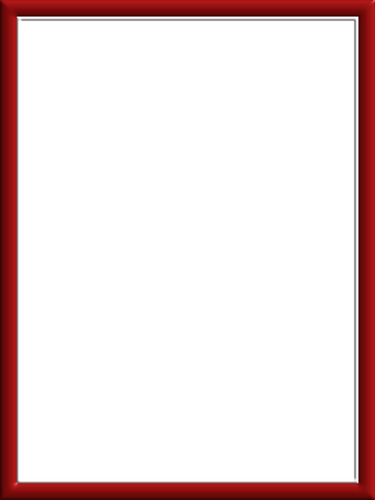 Схемы составления слов, предложений;
Картинки для составления рассказов;
Дидактический мяч;
Счетные палочки для составления букв;
Наборное полотно;
Карточки для индивидуальной работы ;
Карточки – обведи по контуру;
Настольно-печатные игры;
Дидактические игры «Наоборот», «Противоположности», «Лото», «Делим слова на слоги», «Исправь», «Четвертый лишний», «Подбери родственные слова», «Один – много», «Он-она-оно»;
Материал для развития мелкой моторики;
Бусины, бисер для развития мелкой моторики;
Дидактические игры: «Составь предложение по картинкам», «Назови ласково», «Мой, моя, моё, мои», картинки со звуками.
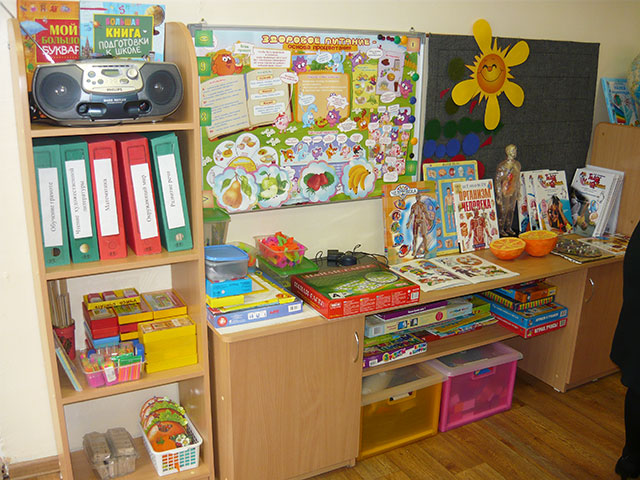 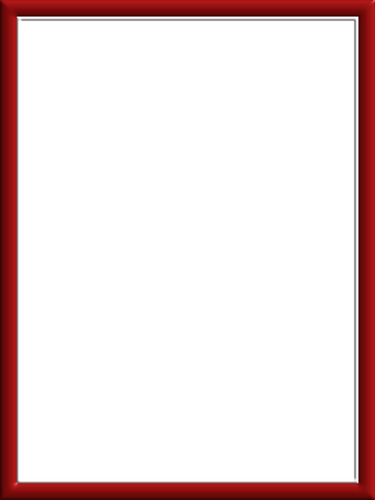 Центр художественной литературы оснащен:
Тематическая подборка детской художественной литературы: 
Поэзия: И.Бунин «Первый снег», С.Есенин «Берёза», А. Барто «Верёвочка»; и др.
Литературные сказки: Т.Александрова «Домовёнок Кузя», П. Бажов «Серебряное копытце», В. Катаев «Цветик-семицветик»,  А.Волков «Волшебник изумрудного города»; и др.
Русские народные сказки: «Никита Кожемяка», «Докучные сказки»; и др.
Зарубежные народные сказки: «О мышонке, который был кошкой, собакой» и др.
Правила обращения с книгами;
Модели составления сказок.     
набор открыток «Саров»;
Карта Сарова и Нижегородской области, 
Комплекты открыток о городах России;
Игра – занятие «Государственные символы России»;
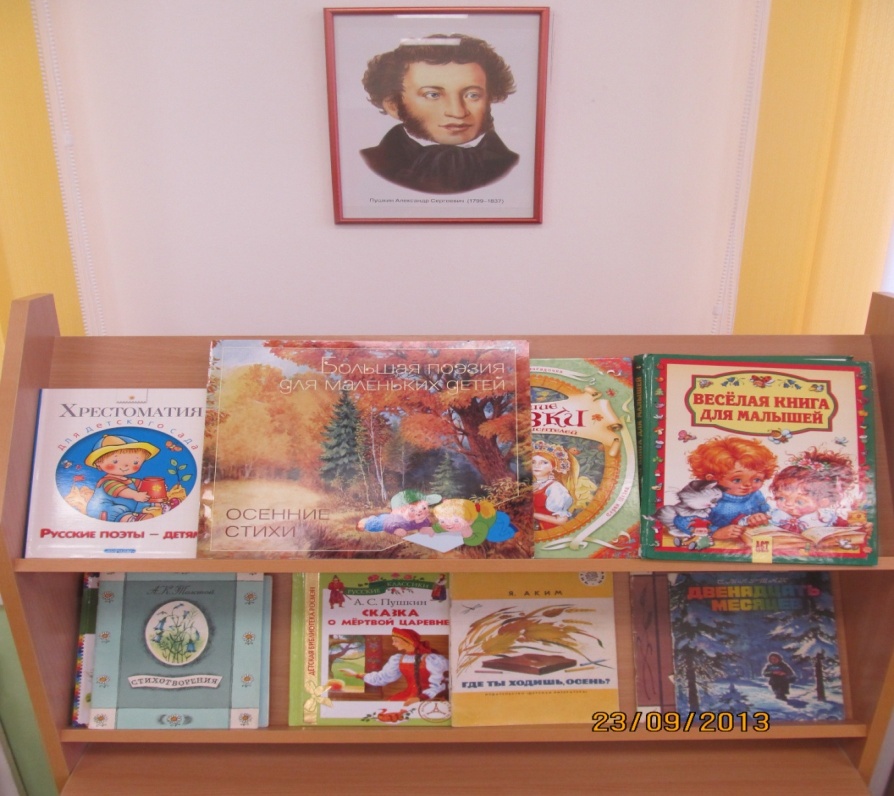 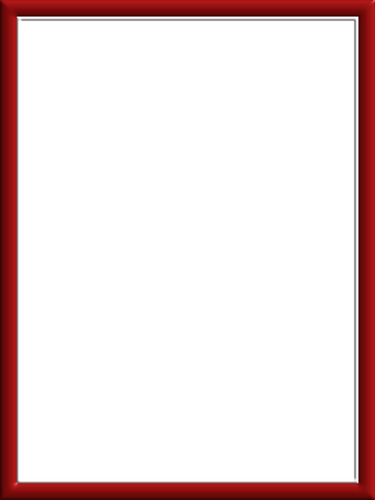 Сюжетно-ролевой центр игры оснащен:
Атрибуты к сюжетно-ролевым играм: «Больница», «Парикмахерская», «Магазин», «Семья»,  «Строители», «Путешествие», «Школа».
Кукольная мебель.
Атрибуты к режиссерским играм.
Куклы и все атрибуты для игры в кукол:
 наборы одежды и обуви; мебель для кукол - столы и стулья, диван, кресла, шкафы для одежды, кроватки; коляски, сапки и качели для кукол;
Посуда: 
кухонная;
столовая;
чайная;
«Супермаркет»
различные имитаторы продуктов (пластиковые, деревянные);
наборы овощей и фруктов, гастрономических продуктов, бакалеи; 
различные кукольные одежки, которые можно достать из шкафа для кукольной одежды и разложить на прилавке;
«Магазин игрушек»;
«Салон красоты»
самодельные альбомы с образцами причесок;
кукольные расчески»;
фены, бигуди, щипцы для завивки; 
небольшие небьющиеся флаконы из-под духов, шампуней и др.
«Ателье мод»:
«рулоны» ткани;
самодельные журналы мод;
коробка с лоскутами тканей,
«Медицинский центр » или «Аптека»
пузырьки (только пластиковые) ;
имитация блистеров таблеток;
наборы «Врач»;
халаты, косынки;
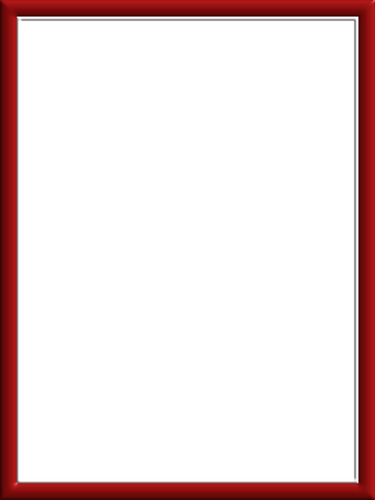 «Гараж»
грузовые и легковые автомобили; 
автомобили специального назначения; автобусы; 
лодочки и катера разных размеров; 
самолеты и вертолеты;
игрушечный инструмент.
«Кафе»
посуда игр. (Наборы: столовая, чайная, кофейная);
скатерти, салфетки;
спецодежда;
журналы «Меню»;

Блок сюжетных игр способствует зарождению и развитию игры. Игровые островки оснащены передвижной мебелью, способствующей быст-рой смене ситуации в игровом сюжете. Большое количество игрушек ярких, многофункциональ-ных и развивающих, наполняют игровую среду веранды. Игровое пространство предусмотрено для игр и мальчиков, и девочек.
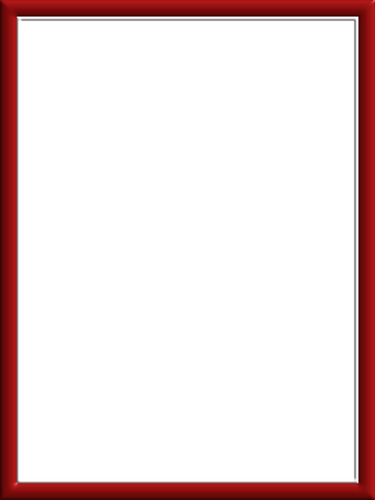 Центр экспериментирования оснащен:
Прозрачные и непрозрачные сосуды разной формы и разного объёма (стаканы, ковшики, миски, бутылочки);
Мерные ложки;
Сита, воронки разного объёма;
Половинки мыльниц, формы, для изготовления льда, контейнер для яиц, пластиковые упаковки от конфет;
Резиновые и пластиковые перчатки;
Пипетки с закруглёнными концами, пластиковые шприцы без игл;
Резиновые и пластиковые трубочки, соломка для коктейля;
Взбивалка, деревянная лопатка, шпатель, палочки от мороженого;
Природный материал (ёмкости с землёй, глиной, песком, водой);
Бросовый материал (кожа, поролон, пенопласт, пробки и др.);
Технический материал (гайки, болты) в контейнерах;
Увеличительные стёкла, 
Рулетка, линейка, треугольник;
Часы механические, песочные;
Свеча в подсвечнике;
Календари (отрывные, перекидные);
Бумага для записей, зарисовок, карандаши, фломастеры;
Степлер, дырокол, ножницы;
Клеёнчатые фартуки, нарукавники, щетка, совок;
Тальк, детский крем;
Тематические материалы «Транспорт», «Океан», «Лес» и др.
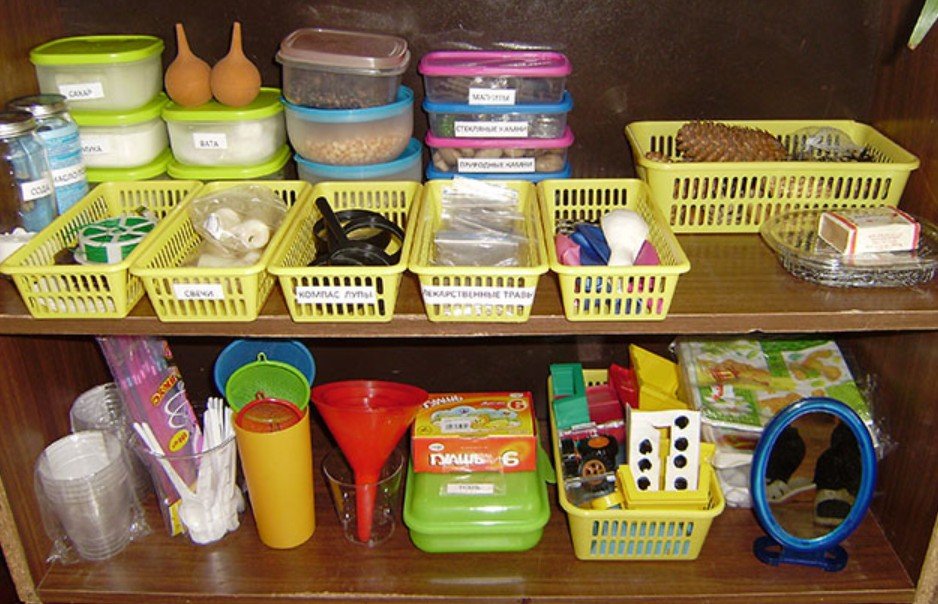 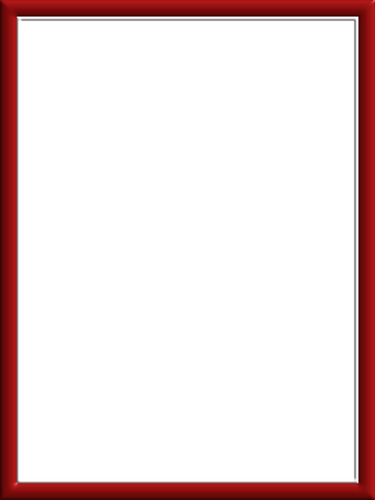 Холодный период года 
Лопатки, скребки, метелки; 
Ледянки; 
Печатки для получения оттисков на снегу; 
Куклы в зимней одежде; 
Санки для кукол; 
Формочки для изготовления снежных «пирожков»; 
Бутылочки с окрашенной водой (для рисования на снегу); 
Палочки для измерения глубины снега; 
Картотека Г. Лаптева, «Лучшие развивающие  прогулки круглый год для детей »; 
Картотека прогулок зимой; 
Картотека подвижных игр.
 
С целью воспитания заботливого отношения к птицам, развития познавательных способностей детей, нами будет оборудована птичья столовая.
Разместим ее в спокойном месте. Установим домики для птиц и кормушки.
Таким образом, дети будут иметь возможность наблюдать за прилетающими птицами и заботиться о них.